بنام خداوند بخشندۀ مهربان
اسهال حاد در کودکان

دکتر فردین اسدی 
متخصص‌کودکان
استادیار و عضو هیأت علمی دانشگاه زنجان
اسهال حاد در کودکان:
اسهال یکی از علل عمدۀ مورتالیتی کودکان در کشورهای در حال توسعه (18%) است. 
به طور کلی  8/1 میلیون مرگ در سال به دلیل اسهال روی می دهد. (مقام دوم)
امروزه، مورتالیتی اسهال به دلیل استفادۀ مناسب از محلول های خوراکی رهیدراتاسیون (ORS) و بهبود تغذیه در طی دوران اسهال کاهش یافته است.
تعریف اسهال:
اسهال حاد:
در شیرخواران دفع مدفوع آبکی بیشتر از gr/kg/day 10 و در بزرگسالان بیشتر از gr/day 200، که کمتر از 14 روز تداوم یابد
کاهش غلظت (شلی یا آبکی) همراه با افزایش تعداد دفعات (بیش از 3 بار در روز)
اسهال مزمن یا مداوم:
اسهالی که بیش از 14 روز طول کشد.
این فرم از اسهال بیش از 50% موارد مورتالیتی اسهال را تشکیل می دهد.
تعریف اسهال از دیدگاه WHO:
دفع مدفوع شل یا آبکی بیش از 3 بار در روز 
هر گونه انحراف از پترن معمولی دفع کودک مخصوصاً زمانی که همراه با خون یا موکوس یا دزهیدراتاسیون باشد.
شایع ترین علل اسهال:
گاستروانتریت: باکتریال، ویرال یا پارازیتی
اسهال بعلت عفونت های سیستمیک خارج روده ای
اسهال مرتبط با آنتی بیوتیک ها 
اسهال مرتبط با تغذیه

بطور کلی روتاویروس و ژیاردیا لامبلیا در 5 سال اول عمر شایع ترین ارگانیسم ها هستند.
شایع ترین علل اسهال:
شایع ترین مواردی که در بخش اورژانس دیده می شود، گاستروانتریت ویرال است که تا 60% موارد اسهال حاد 2 ماه تا 2 سال را تشکیل می دهد.
عفونت های خارج GI (اوتیت مدیا، UTI، پنومونی) می توانند اسهال حاد ایجاد کنند.
تغذیه بیش از حد (Over feeding) مخصوصاً با مایعات هیپراسمولار می تواند اسهال بدلیل افزایش بار اسموتیک ایجاد کند.
خوردن سموم (مثل غذاهای آلوده و ارگانوفسفات ها) نیز می تواند اسهال ایجاد کند.
شایع ترین علل اسهال:
کمبود لاکتاز در کودکان کم سن یک مشکل گذرا بوده که بعلت آسیب مخاط روده  ثانویه به عفونت ایجاد می شود.
در کودکان بزرگ تر و بالغین این مشکل ممکن است بعلت کمبود اولیه لاکتاز باشد (هیپولاکتازیای تیپ بالغین) که تا 70% بزرگسالان سالم نیز دیده می شود.
اتیولوژی اسهال بر حسب سن:
علائم بالینی اسهال:
بیشتر علائم و نشانه های اسهال مربوط به پاتولوژی عفونی و شدت آلودگی است. 
یک سری علائم نیز مربوط به عوارض (مثل دهیدراتاسیون) و طبیعت پاتوژن عفونی است.
در مواردی که توکسین خورده شده در غذا عامل بروز بیماری باشد شروع ناگهانی تهوع و استفراغ در عرض 6 ساعت اول و به دنبال آن تب، درد کرامپی شکم و اسهال روی می دهد.
در اسهال تهاجمی مخصوصاً سالمونلا، شیگلا، Ecoli مهاجم روده ای، کمپیلو باکتر و یرسینیا انتروکولیتیکا اسهال حاوی خون و لکوسیت همراه با تب، درد کرامپی شکم و تنسموس است.
ارزیابی بالینی کودک مبتلا به اسهال حاد:
ارزیابی شدت دزهیدراتاسیون و اسیدوز: شروع سریع مایعات خوراکی یا وریدی
گرفتن شرح حال مناسب: سابقه تماس با منابع آلوده، تماس با افراد دارای علائم مشابه، رفتن به مهد کودک، سفر به مناطق آندمیک، مصرف آنتی بیوتیک ها
تعیین اتیولوژی اسهال: شروع درمان آنتی بیوتیکی مناسب
تست های آزمایشگاهی و تصویر برداری:
آزمایش مدفوع:
در کودکان تب دار و اسهال خونی واضح کشت مدفوع ضروری است.
از آنجایی که انتریت ویرال در کودکان شایع تر است کشت روتین مدفوع در موارد اسهال غیر خونی در کودکان سالم توصیه نمی شود.
بررسی مدفوع از نظر انگل ها در مواردی که سفر به مناطق آندمیک صورت گرفته اندیکاسیون دارند.
تست آنتی ژن ویروسی در مدفوع، مخصوصاً برای روتاویروس کمک کننده بوده ولی در تمام بیماران ضروری نیست.
تست های آزمایشگاهی و تصویر برداری:
اندیکاسیون کشت مدفوع :
موارد بستری
شک به پاتوژن های قابل درمان مخصوصاً در کودکان کم سن (وبا، شیگلا، آمیب، ژیاردیا، سالمونلا)
هموگلوبینوپاتی ها و بدخیمی ها
بیماری های مزمن گوارشی  
نقص ایمنی
اپروچ الگوریتمیک:
اسهال غیر خونی همراه با تب:
وجود تب در یک کودک سالم از نظر ایمنی مبتلا به اسهال شاخص عفونت است.
اغلب این کودکان دارای انتریت ویرال هستند.
اسهال غیر خونی و بدون تب:
اغلب این کودکان نیز دارای انتریت ویرال هستند که دادن آنتی بیوتیک می تواند منجر به اسهال مرتبط به دارو شود.
پرخوری نیز می تواند در 12-6 ماه اول زندگی منجر به اسهال شود.
اپروچ الگوریتمیک:
اسهال خونی همراه با تب:
کودکان تب دار مبتلا به اسهال خونی تقریباً بطور قطعی دارای انتریت عفونی هستند.
اسهال خونی بدون تب: 
این دسته از کودکان، گروه بسیار مزاحمی را تشکیل می دهند زیرا بیشتر بیماران مبتلا به اینتوساسپشن، HUS، کولیت پسودوممبرانو چنین تظاهری دارند. 
البته باید به فکر آلرژی غذایی نیز بود.
اپروچ الگوریتمیک:
در هر کودک زیر 1 سال با اسهال خونی و بدون علائم عفونت، باید اینتوساسپشن را مد نظر قرار داد. 
شرح حال درد شکمی شدید و کولیکی در کودک لتارژیک، دلیل کافی برای انجام سونوگرافی شکم یا باریم انما است.
رنگ پریدگی شدید و واضح، پورپورا و هماچوری از مشخصات HUS است.
سابقۀ مصرف قبلی آنتی بیوتیک امکان ایجاد کولیت پسودو ممبرانو را افزایش میدهد.
الگوریتم اسهال حاد:
تداخلات درمانی:
اصول درمان گاستروانتریت حاد شامل درمان رهیدراتاسیون خوراکی، تغذیه خوراکی، رژیم غذایی مناسب، ضمیمه سازی با روی و دیگر درمان ها نظیر پروبیوتیک ها است.
شیرخواران بیش از بزرگسالان مستعد دزهیدراتاسیون هستند، زیرا نیاز آب و الکترولیت پایه ایشان به ازای هر کیلوگرم وزن بالاتر است.
تداخلات درمانی:
گروه اول: کودکانی هستند هشیار، با چشمان نرمال، بدون تشنگی (علاقه به مایعات ندارند) که تورگور پوستی سریعاً به حالت طبیعی برمی گردد. این گروه حدود 90% موارد را تشکیل می دهد و کودک تنها 5% وزن خود، آب از دست می دهد.
گروه دوم: کودکانی هستند بی قرار، با چشمان گود افتاده، بسیار تشنه که تورگور پوستی آهسته به حالت طبیعی برمی گردد (بیش از 2 ثانیه) این گروه 7% موارد را تشکیل می دهد و کودک 10-5% آب از دست می دهد.
گروه سوم: کودکانی هستند لتارژیک  با چشمان فرورفته و عدم توانایی برای نوشیدن که بیش از 10% وزن، مایع از دست داده اند و این گروه 3% موارد را تشکیل می دهد.
علائم ونشانه های دزهیدراتاسیون در کودکان:
تداخلات درمانی:
اکثر کودکان نیازمند مایعات وریدی نیستند. 
محلول های رهیدراتاسیون خوراکی (ORS)  در این کودکان استفاده می شود.
برای جبران کم آبی و نیازهای دفع جاری (Ongoing Loss) رهیدراتاسیون خوراکی ارجح تر است.
ORS خط اول درمانی آب و الکترولیت درکودکان با کم آبی خفیف تا متوسط است.
انواع ORS:
ORS استاندارد:
همان ORS قدیمی پیشنهادی توسط WHO است که حاوی mmol/L 90 سدیم، mmol/L  111 گلوکز و اسمولالیته توتال mmol/L 311 است. 
برای درمان ویبرو کلرا بسیار مناسب است زیرا دفع سدیم در این بیماری بسیار بالا است.
ORS  هیپواسمولار:
میزان سدیم و گلوکز آن پایین تر و با نسبت مساوی است (mmol/L 75 سدیم و گلوکز)، اسمولالیته آن نیز پایین است (mmol/L 245)
این محلول فواید اضافی دارد:
انواع ORS:
باعث کاهش حجم مدفوع و کاهش استفراغ  در نتیجه حفظ هیدراتاسیون می شود.   
خطر ایجاد هیپوناترمی ندارد.
در دوره نوزادی و شیرخوران کم سن نیز Safe و بی خطر است.
Super ORS: 
این محلول دارای پایه غلات مثل برنج است. 
در 24-12 ساعت اول بیماری، باعث کاهش حجم مدفوع شده
در کودکانی که دچار سوءتغذیه هستند بسیار مناسب است.
انواع ORS:
:New ORS
نشاسته مقاوم به هیدرولیز اضافه شده که می تواند منجر به تحریک جذب آب از کولون شده باعث کاهش میزان دفع مایعات از طریق مدفوع و کوتاه شدن دوره اسهال شود.
میزان مصرف ORS :
در مواردی که دزهیدراتاسیون وجود ندارد:
ORT  برای جایگزینی دفع جاری (Ongoing Loss) داده می شود.
اگر دفع مدفوع متوسط باشدORS  ضروری است. (همزمان با تغذیه)
در زیر kg10 ←  cc100-50 به ازای هر بار اسهال
در بالای kg10←  cc200-100 به ازای هر بار اسهال
در عمل می توان به ازای هر بار اسهال حدود kg/cc 10، و به ازای هر بار استفراغ حدود  cc/kg 2 ORS محاسبه نمود.
میزان مصرف ORS :
دزهیدراتاسیون خفیف (5-3%) (برنامه درمانی گروه الف) 
در این موارد نیز معمولاً فقط نیاز به جبران دفع جاری (Ongoing Loss) است:
در زیر 2 سال cc 100-50 به ازای هر بار اسهال
در بالای 2 سال cc 200-100 به ازای هر بار اسهال

هر 2 ساعت باید ارزیابی مجدد از نظر وضعیت هیدراتاسیون انجام شود.
میزان مصرف ORS :
دزهیدراتاسیون متوسط: (9-6%) (برنامه درمانی گروه ب) 
cc/kg 75 برای جبران دزهیدراتاسیون اولیه داده می شود.
در صورت تداوم اسهال، cc/kg 100-50 اضافی هر 4-3 ساعت. 
هر 1 ساعت باید ارزیابی مجدد از نظر وضعیت هیدراتاسیون انجام شود.
میزان مصرف ORS :
دزهیدراتاسیون شدید: (10%یا بیشتر) (برنامه درمانی گروه ج) 
دزهیدراتاسیون شدید یک اورژانس داخلی است و نیازمند درمان وریدی و انفوزیون سریع cc/kg 20 سالین ایزوتونیک است.
زمانی که وضعیت بالینی بیمار Stable شد و وضعیت هشیاری به حالت طبیعی برگشت درمان را می توان به ORT تعویض نمود.
در عدم تمایل به نوشیدن (در بیمار هشیار) می توان از NGT استفاده کرد.
ORT را با دوز  cc/kg100 در 4 ساعت باید شروع کرد.
هر 1 ساعت ارزیابی بیمار باید انجام شود.
محدودیت های رهیدراتاسیون خوراکی:
شوک 
ایلئوس
انواژیناسیون
عدم تحمل کربوئیدرات
استفراغ های مکرر و مقاوم
اسهال بسیار شدید و حجیم (بیش از cc/kg/h 10)
تغذیه مجدد:
به محض اینکه رهیدراتاسیون تکمیل شد، باید تغذیه مجدداً شروع شود و همراه با غذا برای جبران دفع جاری مایعات ORS را ادامه داد. 
شیردهی باید سریعاً شروع شود.
کربوئیدرات های کمپلکس مثل برنج، گندم، سیب زمینی و غلات، گوشت بدون چربی و ماست به خوبی تحمل می شوند.
غذاهای پرچرب و قندهای ساده مانند آبمیوه ها و نوشابه ها نباید داده شوند.
تغذیه مجدد:
عدم تحمل لاکتوز یکی از مشکلات بسیار شایع اسهال در کودکانی است که تأخیر در شروع تغذیه با شیر داشته اند. 
اگر PH مدفوع کاهش یابد و بیش از 1% مواد احیاء کننده در مدفوع وجود داشته باشد باید به عدم تحمل لاکتوز شک کرد و در شیرخواران فورمولاخوار، از فورمولاهای فاقد لاکتوز استفاده نمود.
در درمان اسهال پایدار رژیم غذایی حاوی برنج، عدس، ماست، موز سبز و پکتین (نوعی ژلاتین گیاهی) مؤثر هستند.
درمان ضد میکروبی:
عامل اصلی اسهال حاد، ویروس ها هستند بنابر این آنتی بیوتیک نباید مصرف شود. 

استفاده روتین از آنتی بیوتیک ها ممکن است منجر به افزایش مقاومت میکروبی و طولانی شدن حالت ناقلی بیماری شود.

آنتی بیوتیک نباید در کودکان مبتلا به اسهال خونی حاد داده شود مگر این که پاتوژن خاصی ایزوله شده باشد زیرا می تواند ریسک فاکتور ایجادHUS  در بیماران مبتلا به اسهال خونی ثانویه به Ecoli (O157–H7) شود.
درمان ضد میکروبی:
اندیکاسیون درمان آنتی بیوتیکی در بیماران با ایمنی سالم :
عواملی که همیشه درمان آنتی بیوتیکی لازم دارند: ویبریو کلرا، شیگلا، ژیاردیا
عواملی که در برخی موارد نیاز به درمان دارند.
عفونت با Ecoli انتروپاتوژن زمانی که دوره بیماری طولانی و مداوم شود.
عفونت با Ecoli مهاجم روده ای زمانی که مشابه شیگلا شود.
عفونت با یرسینیا در مواردی که توأم با بیماری سیکل سل باشد.
سالمونلا در موارد زیر: شیرخواران خیلی کم سن، همراه با تب، کشت خون مثبت
داروهای ضد اسهال:
این داروها در درمان اسهال حاد جایی ندارند.
داروهایی که سبب تغییر موتیلیتی روده می شوند. مثل Opiate (لوپروماید)
داروهایی که سبب تغییر در مکانیسم ترشح روده می شوند. مثل بیسموت
داروهای ضد استفراغ:
این دسته داروها نیز معمولاً در اسهال حاد جایی ندارند. 
فنوتیازین ها که عوارض بالقوه جدی دارند: دیس تونی و هیپرترمی بدخیم
آنتی هیستامین ها نیز می توانند سبب دپرسیون تنفسی شوند.
اوندانسترون (Ondansetron) داروی مؤثری بوده وکمتر مسمومیت ایجاد می کند. در مواردی که استفراغ مداوم وجود دارد که مانع ORT می شود می توان از این دارو به صورت تک دوز خوراکی استفاده نمود.
mg/kg  0/15 -0/1 (حداکثر mg 8)
ضمیمه سازی روی:
شواهد قوی وجود دارد که ضمیمه سازی با روی در کودکان مبتلا به اسهال باعث کاهش طول و شدت اسهال می شود.
جبران روی در اسهال حاد مخصوصاً در کودکان دچار سوءتغذیه، باعث کوتاه تر شدن مدت اسهال، کمتر شدن حجم مدفوع و بهتر شدن وزن گیری می شود.
توصیه می شود که در طول مدت اسهال و بعد از بهبودی تا 14 روز از مکمل های روی استفاده شود.
در شیرخواران زیر 6 ماه به میزان mg/day 10 
در بالای 6 ماه به میزان mg/day 20
پروبیوتیک ها:
مهمترین موارد مصرف این دسته داروها، پیشگیری و درمان اسهال حاد عفونی است.
این داروها می توانند دوره اسهال و زمان دفع روتاویروسی را کوتاه کنند.
اثرات این داروها در اسهال های ویروسی بسیار بارزتر است .
در مواردی که به صورت همزمان با آنتی بیوتیک مصرف شوند می توانند باعث کاهش تعداد مدفوع و افزایش قوام آن شود.
پیشگیری:
آموزش بهداشت، تغذیه با شیرمادر، سلامت غذایی، استفاده مناسب ORS، پروبیوتیک ها و واکسیناسیون روتاویروس (Rota rix و Rota Teq)
شستشوی دستها با آب و صابون باعث کاهش میزان اسهال بیش از 50% می شود.
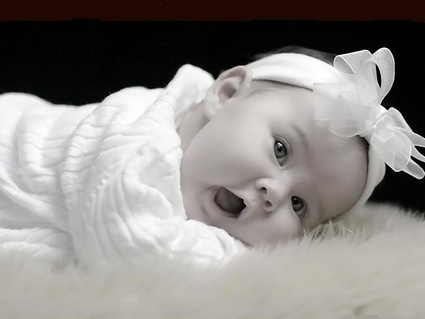